Open Educational Resources@ Penn State
Did You Know?
[Speaker Notes: As we know, President Barron has made access and affordability a priority for his presidency at Penn State. In addition to holding undergraduate tuition flat for Pennsylvania residents, the university will need to explore many ways to drive down the cost of education.

Among the most noticeable costs for students is their course materials, most commonly referred to as their textbooks. On average, students at four-year universities spent $1,224 on books and supplies during AY 2014-2015.

Although the cost of textbooks is increasing, a recent article in the Chronicle noted that student expenditures on textbooks dipped slightly in the most recent year. The hypothesized cause was that students were not purchasing their texts as a result of sticker shock. Similar data from Barnes & Noble at Penn State support that hypothesis and anecdotally, faculty share stories of students not showing up to class with the text until weeks into the semester, if at all.

Although student affordability is an obvious concern, the real concern is student success as students are forced to go without key resources due to financial constraints.]
OER in the News
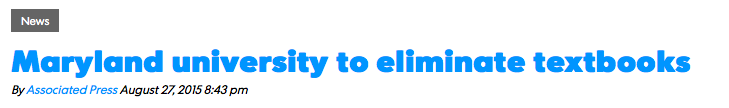 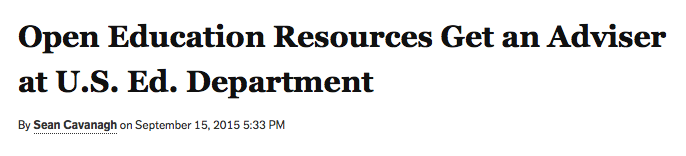 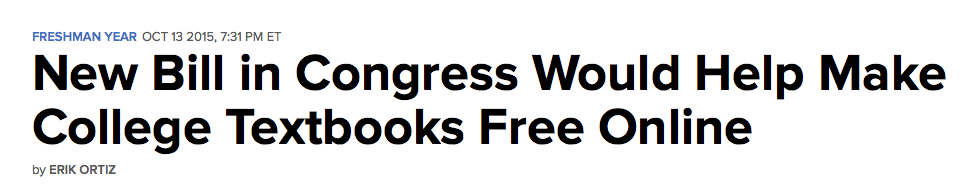 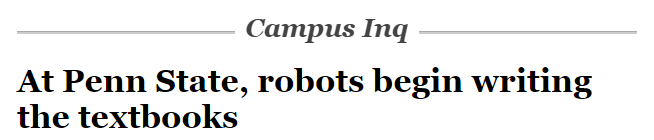 [Speaker Notes: For higher education, tuition costs, student debt, textbook costs, and graduation rates are all in the news. Although the cost of textbooks and student debt dominates the headlines, many institutions and agencies are increasingly investing in the development and adoption of open educational resources as a way to control student costs and to drive pedagogical innovation. Open education resources, or OER, has been in the news of late as much as the cost of textbooks and student debt.

In addition to university initiatives like the Penn State textbook generator, developed by Lee Giles in IST, OER is in the news from the professional associations and government agency perspective. The U.S. Department of Education recently appointed an OER adviser for the K-12 level and the recently reintroduced  Affordable Textbook bill would encourage OER adoption as one way to cut costs.]
Universities & OER
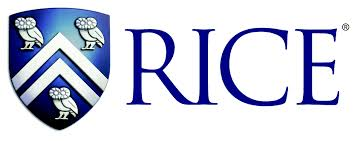 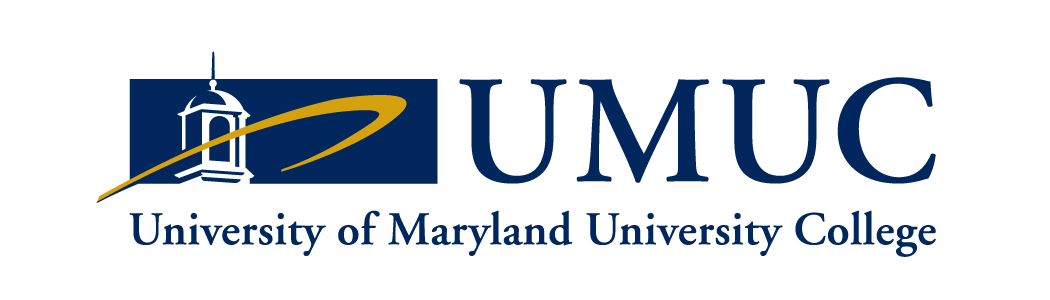 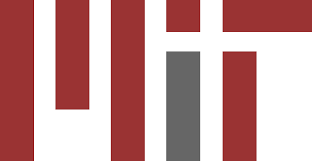 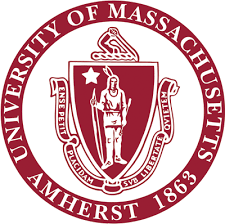 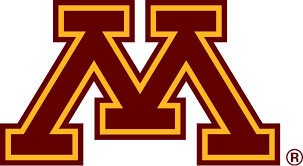 [Speaker Notes: Although the federal government agencies and professional associations like the Association of Research Libraries are increasingly supporting OER, universities are driving OER growth.

Open course materials are made available through programs run by major universities:

The University of Minnesota coordinates the Open Textbook Library, which is a free library of OER deposited and reviewed by faculty at member institutions.
Rice University runs OpenStax, a repository of free online / low-cost print textbooks available to any interested faculty. 
MIT runs OpenCourseWare, which provides open learning objects for free adoption.
The Libraries at the University of Massachusetts Amherst are driving OER development and adoption by the Open Education Initiative, a grant program for faculty interested in developing OER.
University of Maryland University College has set the goal of making all graduate courses text-book free by fall of 2016, replacing them with embedded learning objects.]
Penn State OER Task Force
Charge:
“Develop approaches for systematically implementing open educational resources 
to support Penn State teaching and learning and contribute to President Eric Barron's agenda for student access and affordability” (Dr. Jones, Penn State Provost)

Deliverables:
Develop an initial pilot program in 3-4 colleges/campuses demonstrating proof of concept for implementation of OER resources in selected courses.
Develop an overall plan for broader implementation of OER across the curriculum ncluding more effective use of existing resources available for this purpose.
Coordinate Penn State's participation in the Open Textbook Initiative led by the 
University of Minnesota.
[Speaker Notes: At Penn State, Provost Jones sees OER support as one strategic initiative in support of President Barron’s “access and affordability” priority for the university. The Provost charged a university level committee in February of 2015 to:

Develop approaches for systematically implementing open educational resources to support Penn State teaching and learning and contribute to President Eric Barron’s agenda for student access and affordability. The use of OER resources, including open textbooks, can significantly reduce costs for students, provide more control for faculty for their course content, and enable or empower enhanced pedagogical approaches to teaching and learning. 

Deliverables include: Develop an initial pilot program in 3-4 colleges/campuses demonstrating proof of concept for implementation of OER resources in selected courses.
Develop an overall plan for broader implementation of OER across the curriculum ncluding more effective use of existing resources available for this purpose.
Coordinate Penn State's participation in the Open Textbook Network led by the University of Minnesota.]
OER @ Penn State
The UNESCO definition:
"Open Educational Resources (OERs) are any type of educational materials that are in the public domain or introduced with an open license. The nature of these open materials means that anyone can legally and freely copy, use, adapt and re-share them” (UNESCO)

Penn State University Working definition:
"Penn State University - Open Educational Resources (PSU-OERs) are any type of educational materials that are available to the university community with little to no cost. It may also be the case with PSU-OERs that the nature of these open materials means that students, faculty, & staff can legally and freely copy, use, adapt and re-share them within the university community."
[Speaker Notes: The UNESCO definition is often cited as the original OER definition - defining OERs as “any type of educational materials that are in the public domain or introduced with an open license. The nature of these materials means that anyone can legally and freely copy, use, adapt, and re-share them.”  This original UNESCO definition developed out of a 2002 conference pertaining to open educational resources.

While this definition specifies that the OERs be in the public domain or have an open license, the goals of the Penn State charge allow us to adopt a slightly broader definition.  We do not require that the Penn State OERs be in the public domain or openly licensed.  Rather the emphasis is on their “availability to the university community with little to no cost.”]
Members
Barbara I. Dewey, Chair, Dean University Libraries & Scholarly Communication 
Kate Domico, Executive Director, World Campus Learning Design & WPSU
Yvonne Gaudelius, Associate VP Undergraduate Education
Lee Giles, Interim Associate Dean, IST
Andrea Gregg, Manager of ID, World Campus Learning Design
Emily Miller, University Park, Undergraduate Association
Przemyslaw Maslak, Associate Professor Chemistry
Joseph Salem, Jr., Associate Dean, University Libraries
John Shank, Head Librarian, Penn State Berks
Ann Snowman, Head of Access Services, University Libraries
Jennifer Sparrow, Sr. Director, Teaching & Learning with Technology
[Speaker Notes: As you see, the Task Force membership offers wide representation of expertise, engagement, and operational responsibility related to OER. All of the University Libraries faculty on the task force have expertise in open education and open scholarship as well as responsibility for undergraduate-focused services and learning. Representation includes campus faculty, learning design expertise, the World Campus, and faculty engaged in innovative OER projects (Lee Giles and Przemyslaw Maslak).]
OER Pilot Fall 2015
Charge: Proof of concept pilot for fall 2015

Working with 12 faculty teaching courses that already using OER. 
Surveying faculty feedback on process, OER used, and resource replaced
Surveying students overall experience and satisfaction.
[Speaker Notes: The task force is charged to conduct a proof of concept pilot. We decided to start by building on the OER successes already in place at Penn State. The Pilot Team received IRB approval on August 26. For the fall, the faculty survey period ran from October 1 through October 15. Twelve of the 14 faculty who were recruited for the pilot responded, representing up to 23 course sections. 
 
Student surveys were then customized for groupings of the courses include a link to the OER used in the course for student clarity.]
OER Pilot Spring 2016
Charge: Proof of concept pilot for fall 2015

Working with faculty interested in OER to transition them into OER. 
Will document the transition process. 
Will survey faculty feedback on process, OER used, and resource replaced
Will survey students on overall experience and satisfaction. 
Will seek to conduct outcomes-based assessment of student learning in selected sections.
[Speaker Notes: For the spring, five additional faculty have been contacted to transition their course(s) to OER use. The Pilot Team will document the process and then survey the faculty and students during the spring semester.
 
The Pilot team is also partnering with Dr. Rick Brazier (Office of Commonwealth Campuses) who is coordinating PSU’s participation in a Gates Foundation grant-supported project to pilot select open textbooks from OpenStacks in economics and statistics and a customized learning environment. The Commonwealth Campuses have been identified as potential partners on the Gates grant. So far, three faculty have expressed interest in this pilot. The OER Pilot Team will help interested faculty transition to the Gates grant resources, document the process and then survey the faculty and students during the spring semester.]
University Stakeholders
Charge: Develop an overall plan for OER at Penn State
 
Mary Lee Schneider (Board of Trustees)
Steve Falke & Nancy Thompson (Barnes & Noble)
Stevie Rocco (Dutton Institute)
Gary Chinn (e-Learning Institute)
IST & College of Communications campus faculty
OER Summit March 2016
[Speaker Notes: As we have worked toward developing a plan for OER support and development at Penn State, we have met with selected stakeholders. To date, we met with Penn State Trustee Mary Lee Schneider, former President and CEO of Follett Corporation. We have also met with Steve Falke and Nancy Thompson of Barnes & Noble to get a better understanding of the textbook economics at Penn State and the ways in which Barnes & Noble may be able to contribute to reduced cost licensing of faculty-authored learning objects.

To get a sense of the existing support models for OER programs at Penn State, we have engaged Stevie Rocco of the Dutton Institute and Gary Chinn of the e-Learning Institute. We also engaged IST and College of Communications campus  faculty at the end of the spring 2015 semester to recruit Pilot partners.

In addition to outreach to governance bodies and unit-level committees, the task force will be hosting an OER summit during March of 2016. The current plan is to invite a national speaker to provide a keynote address, update participants on the work of the Task Force, highlight OER work at Penn State, and finally to engage in a “focus group” type of discussion on OER adoption support needs among participants. Planning is underway.]
Potential Partners
Charge: Coordinate the Penn State involvement   
    in the Open Textbook Network.
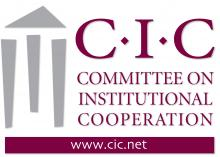 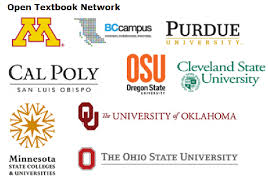 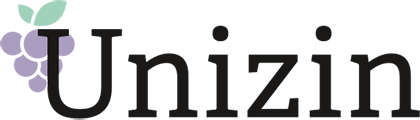 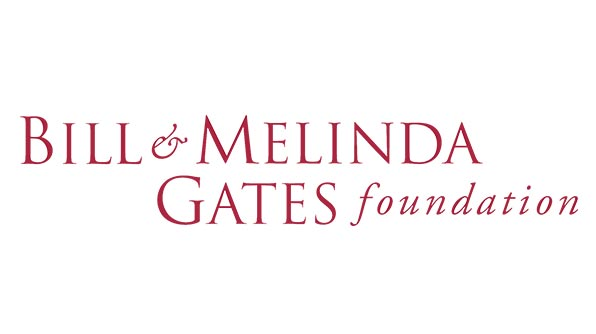 [Speaker Notes: The charge to the Task Force is to coordinate Penn State’s participation in the Open Textbook Network. In addition to pursuing that partnership, we have already discovered the potential for additional partners. Although there is overlap between the Open Textbook Network and the CIC, additional consortial opportunities for OER support, development, and sharing may emerge through the CIC. The same is true for, and a goal of, the Unizin partnership. Again, there is overlap among these groups, but the potential for unique partners and platform capabilities in Unizin make it appealing as an OER partner. The Gates Foundation has started to invest in OER and may emerge as a partner for Penn State as well beyond the current participation in the grant this spring.]
Getting Started with OER
Consult a learning designer in your college or unit for help in adopting or adapting OER
Make your own materials open through creative commons licensing
Participate in the OER Pilot or OER Summit this spring
Invite the Task Force to a departmental meeting to foster conversation
[Speaker Notes: There are a number of ways for Penn State faculty to explore the inclusion of OERs in their courses to replace for fee materials.  Additionally, faculty are encouraged to consider making their academic materials available as OERs to be used by other course or other universities.  

The best way to start is to consult a learning designer either in your college or unit. Teaching and Learning with Technology has also designated Julie Lang as an OER learning designer. Her contact information is provided in just a moment, but she can serve as a good place for faculty to start.

The task force is also seeking Pilot partners for the spring and Summit participants. Contact Joe Salem for more information at the e-mail provided in just a moment]
Contact for more info...
To participate in the OER Pilot or for more information:
Joe Salem - jsalem@psu.edu

To adapt, adopt, or create OER:
Julie Lang - jel141@psu.edu 

To inquire about intellectual property related to OER you have or are interested in creating:
Brandy Karl - bak25@psu.edu
References
Associated Press. (2015). Maryland university to eliminate textbooks. Retrieved from http://college.usatoday.com/2015/08/27/maryland-university-to-eliminate-textbooks/. 

Cavanaugh, S. (2015). Open education resources get an adviser at U.S. Ed. Department. Retrieved from http://blogs.edweek.org/edweek/DigitalEducation/2015/09/open_education_resources_get_a.html. 

CollegeBoard. (2015). Average estimated undergraduate budgets, 2014-15. Retrieved from http://trends.collegeboard.org/college-pricing/figures-tables/average-estimated-undergraduate-budgets-2014-15. 

Ortiz, E. (2015). New bill in Congress would help make college textbooks free online. Retrieved from http://www.nbcnews.com/feature/freshman-year/new-bill-congress-would-help-make-college-textbooks-free-online-n443931. 

Popken, B. (2015). College textbook prices have risen 1,041 percent since 1977. Retrieved from http://www.nbcnews.com/feature/freshman-year/college-textbook-prices-have-risen-812-percent-1978-n399926. 

Snyder, S. (2015). At Penn State, robots begin writing the textbooks. Retrieved from http://www.philly.com/philly/blogs/campus_inq/The-advent-of-the-bionic-textbook-.html. 

UNESCO. What are open educational resources (OERs)? Retrieved from http://www.unesco.org/new/en/communication-and-information/access-to-knowledge/open-educational-resources/what-are-open-educational-resources-oers. 

Young, J.R. (2015). In students’ minds, textbooks are increasingly optional purchases. Retrieved from http://chronicle.com/article/For-Students-Textbooks-Become/231455/.
Questions?